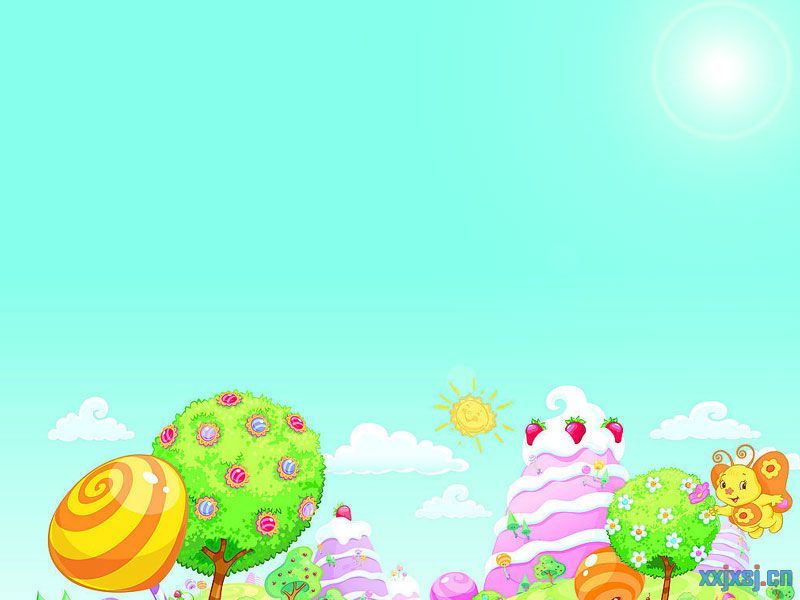 图形的四等分
平安乡中心学校    李倩
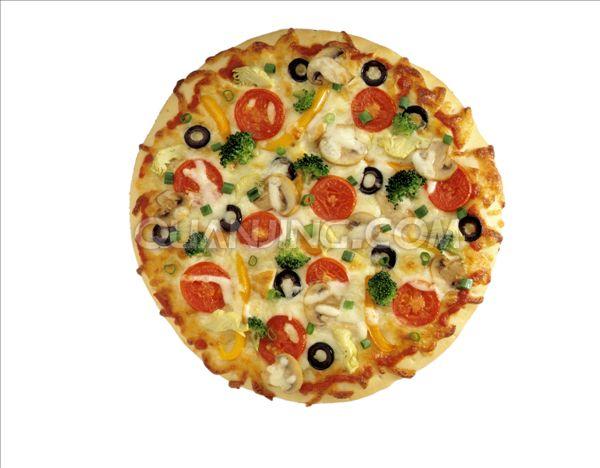 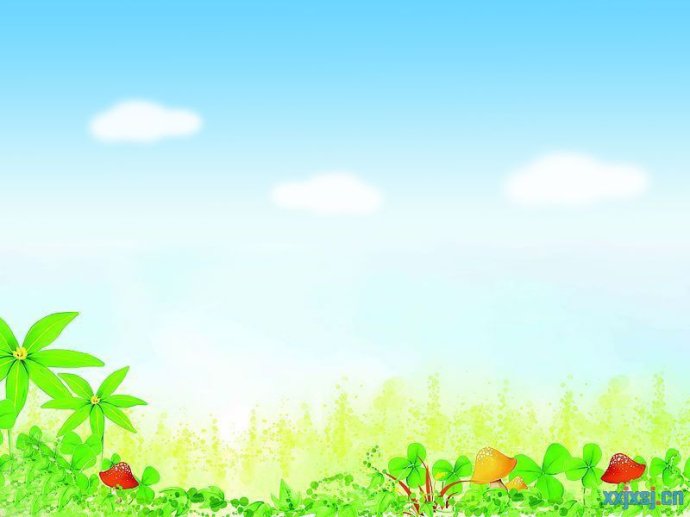 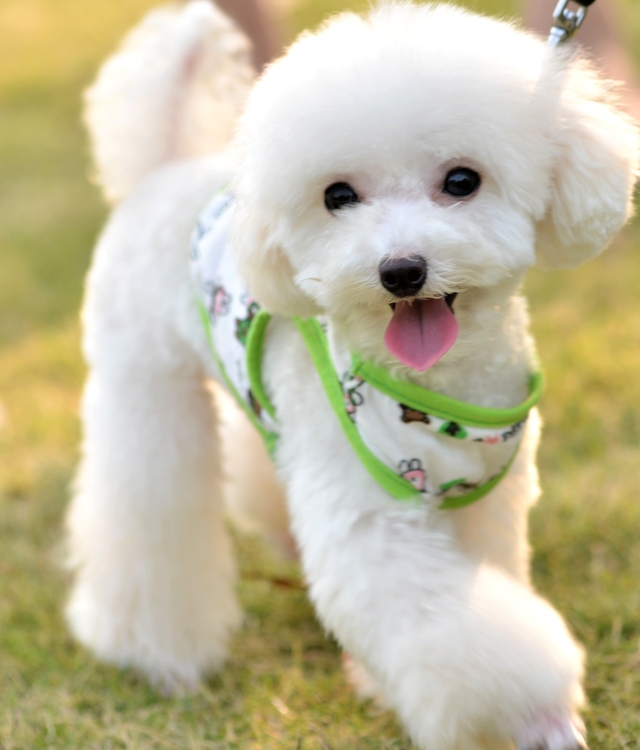 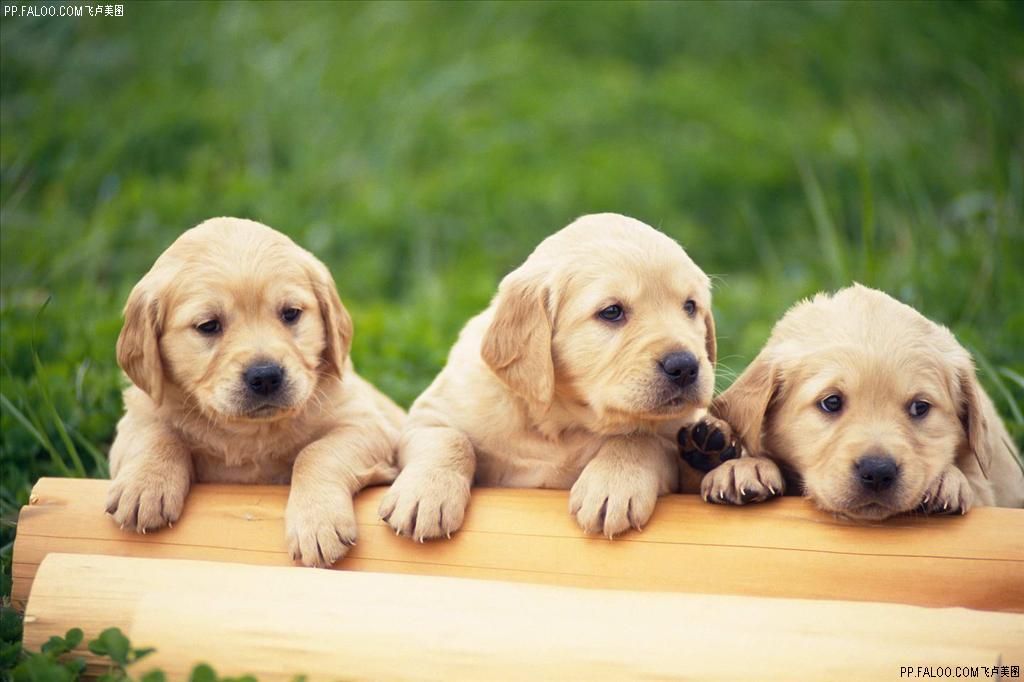 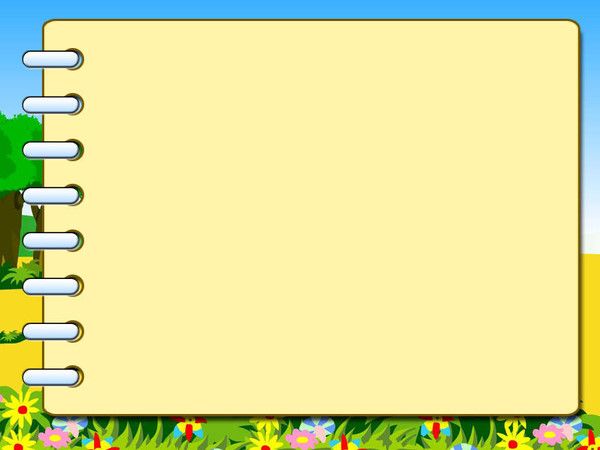 圆形
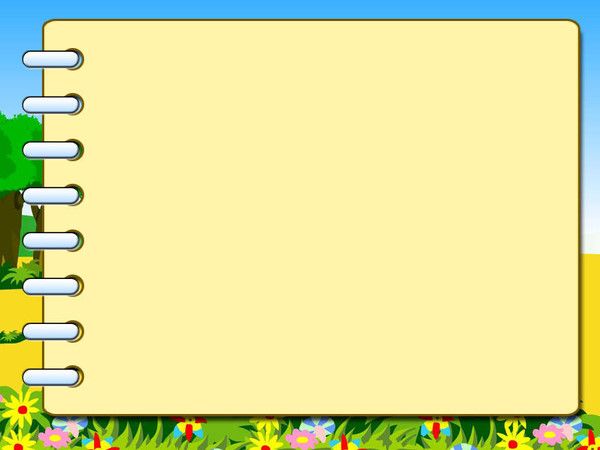 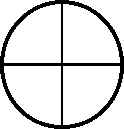 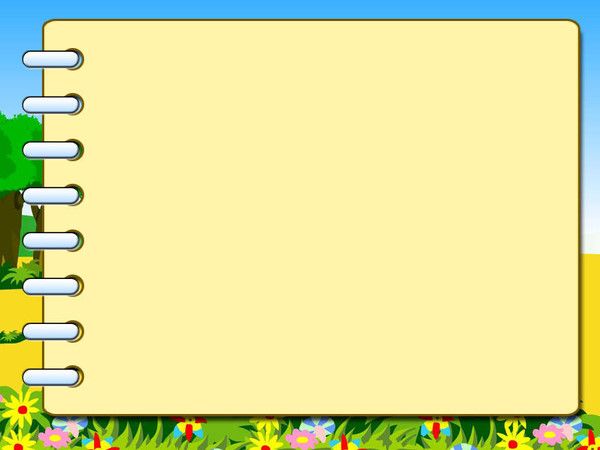 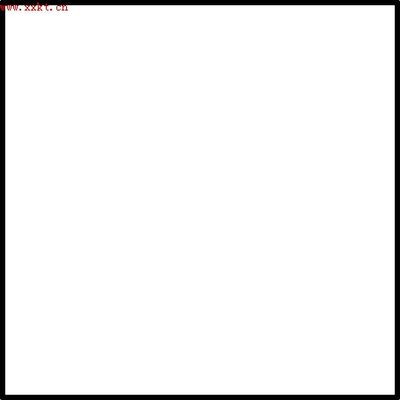 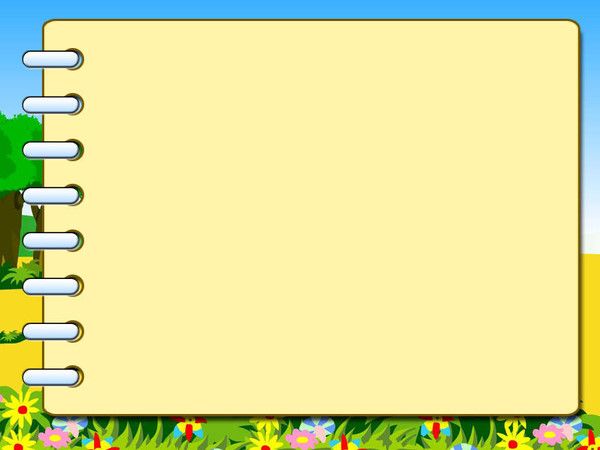 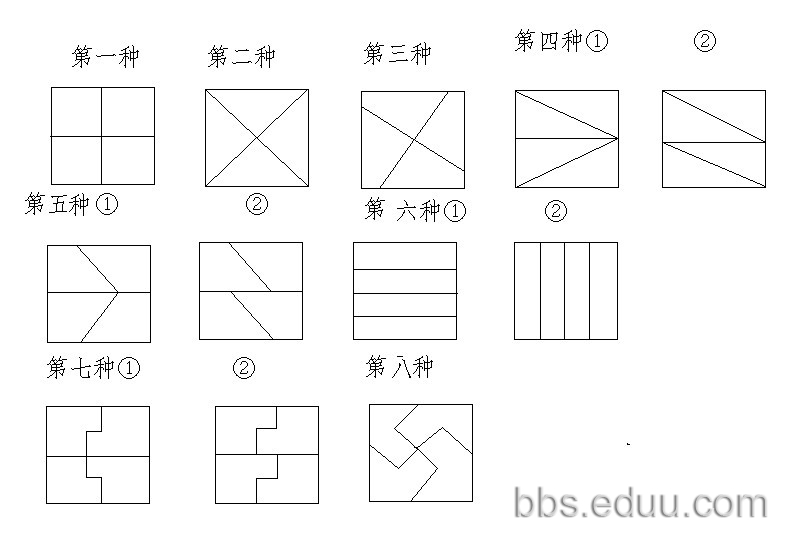 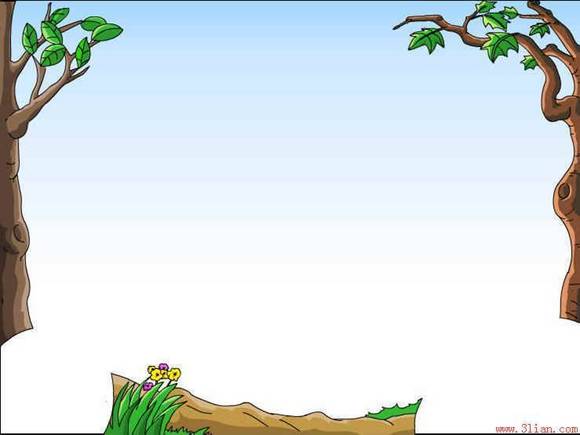 判断等分图形和不等分图形
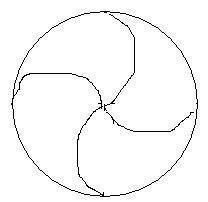 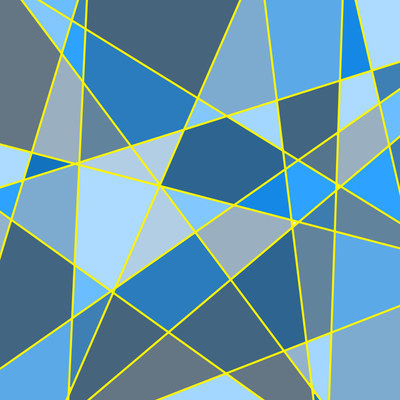 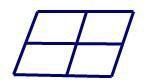 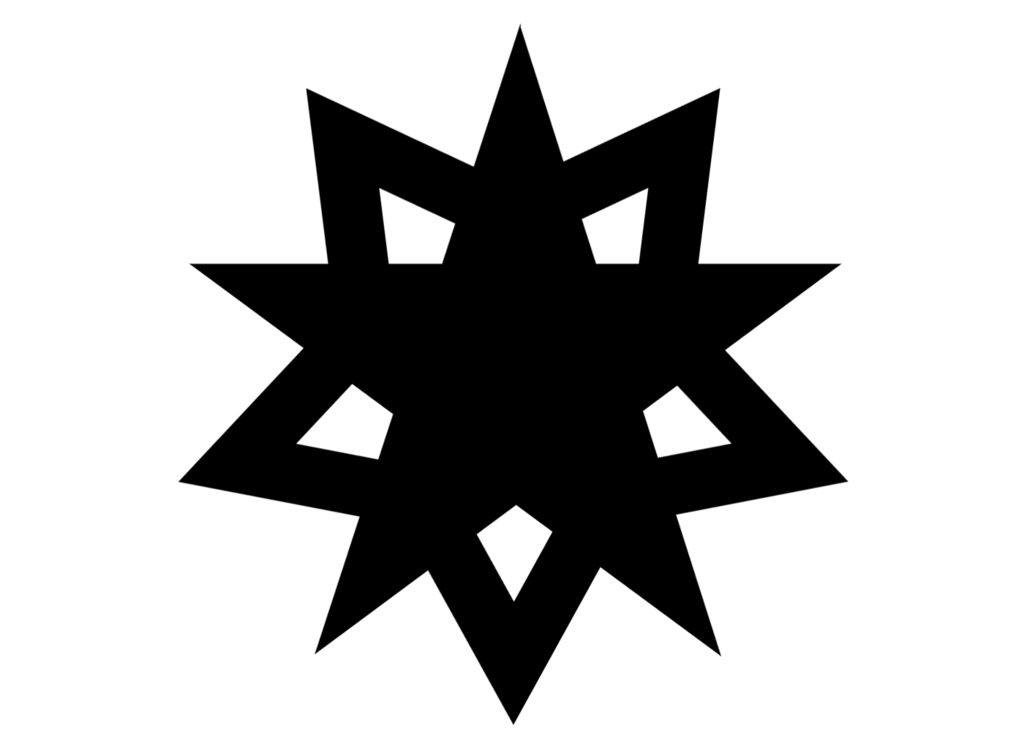 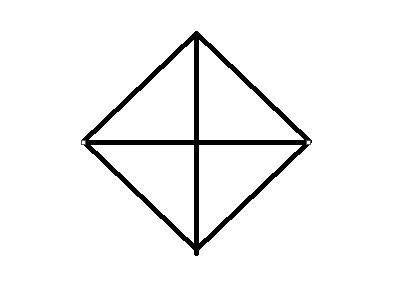 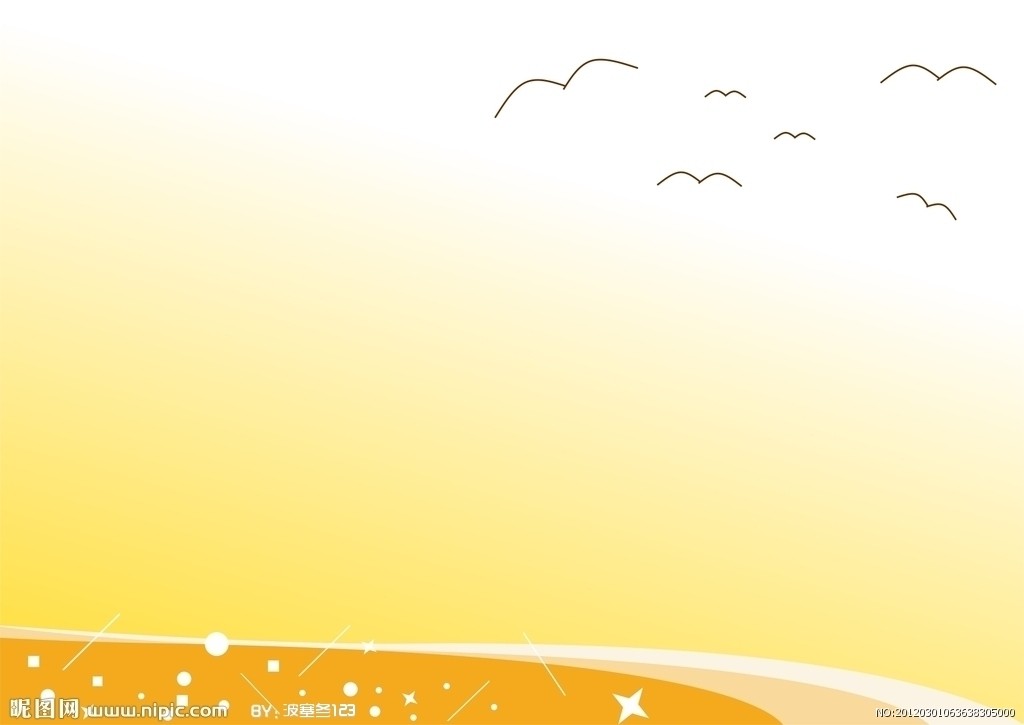 正方形的四等分
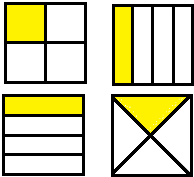 部分与整体
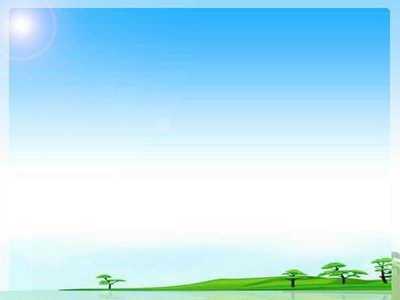 长方形的四等分
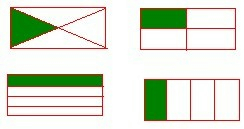 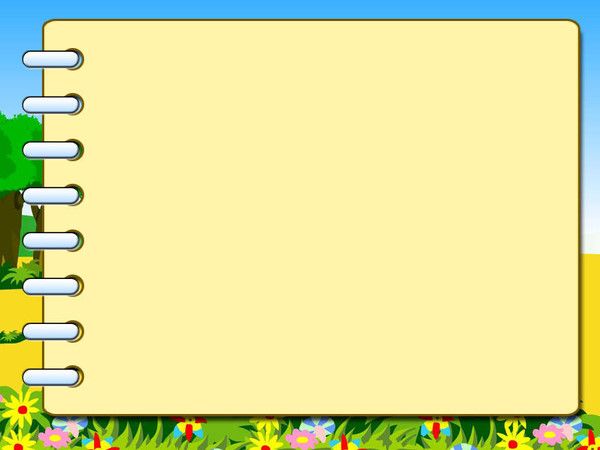 四等分的含义
把一个物体分成四个大小相同的物体，这种分法就叫做四等分。